Market Position Statement Independent Living Support Service (Home Care)UPDATED January 2025
Overview
Home Care is one of the main care and support options provided to meet Care Act eligible needs - to enable residents to maintain their independence and quality of life in their own home.

The Council’s Adults and Health Directorate purchases packages of care and support from Providers appointed to the Independent Living Support Service (ILSS) Framework Agreement, which was established in 2021 and expires on the 12.07.2025. 

There are 23 Providers appointed to the Agreement: ten ‘Leads’, eight aligned to the eight Neighbourhood areas and two specialist aligned to the north and south of the borough; and 13 Approved Providers who work across the borough.

The Agreement is the Directorate’s largest contract, both in terms of spend (approx. £28m per annum) and number of residents (approx. 2,000 at any one time receiving a collective 29,000 hours of care and support per week). 


The Council is currently out to tender for this Service - closing the 20th March 2025. For further information, visit the Council's procurement website.
Demand
Reablement





Long-Term Care - Adults with Physical Disabilities, Sensory Impairments and / or other Long-Term Conditions





Long Term Care - Autistic Adults, Children and Young People and those with Learning Disabilities and / or Mental Health Needs





*no Children and Young People data available.
[Speaker Notes: Cabinet – Newham Council
See also deputy Cabinet Ministers of importance including Cllr Dasgupta Deputy Cabinet Minister for Equalities and Social Justice]
Supply
98% of Home Care Services are commissioned via the Agreement, and the Directorate has sufficient (and in some cases) excess supply to meet its demand. 

21 / 23 Providers are CQC registered ‘Good’. 

12 / 23 Providers are based in Newham.

75% of Care Workers are Newham residents (the majority of which are women of ethnic minority heritage).
Commissioning Priority 1: Reablement
Reablement Packages have been purchased via the Agreement since January 2022.

The average length of a Reablement intervention in 2023/24 was six weeks; and four weeks in the first six months of 2024/25.  

Steps are being taken to increase the number of residents receiving a Reablement intervention prior to being offered Long Term Care; and the Directorate is looking to purchase in the region of 1,000 Reablement Packages a year from 2025/26 onward.

The Directorate is also looking to improve the quality and impact of Reablement and as such the tender comprises a Reablement Lot (looking to award a contract to a minimum of two Providers and maximum of four).  

Over time the Directorate expects to see a reduction in the number of residents receiving Long Term Care, as its Reablement offer increases and becomes more effective.
Commissioning Priority 2: All Age
Home Care in Newham is current commissioned separately for Children and Young People and Adults. This can result in a fragmented transition from child to adulthood (as Providers may change at 18) and undermines the Directorate's ambition to embed a Strength Based approach and maximise independence early on. 

The Directorate is also looking to address this by having an All-Age Lot within its tender (looking to award a contract to two Lead Providers supported by an Approved Provider List of two Providers).  

The Directorate expects this to reduce the amount of Long Term Care required for Autistic residents and those with Learning Disabilities and Mental Health needs, as they are supported to be more independent earlier on in their lives.
Commissioning Priority 3: Trusted Assessor
The Directorate recognises that each resident is unique and has different needs, circumstances and preferences. Moreover, these needs are not static and resident care and support should be adaptive and flexible to meet them. The Directorate is keen to enable its Providers to agree and implement adjustments for and with the residents’ consent - supporting the ethos of an outcome-focussed and enabling service model.

The Trusted Assessor function is an enhanced role that seeks to improve care practice and enable career progression within the Provider’s organisation / Health and Social Care. It expands the role of ‘Care Coordinator’ to be able to take initiative through the careful observation, risk assessment and monitoring of residents’ abilities and strengths on an ongoing basis. 

The Trusted Assessor Protocol has been refreshed to:

ask Trusted Assessors to undertake the function for a minimum of seven hours a week and reduce a minimum of around 200 hours of care and support per year - within a programme of work stipulated by the Directorate;

work with the Integrated Care System and training providers to develop a bespoke apprenticeship route; upskilling Care Workers to deliver additional integrated functions (i.e. low level ‘health’ functions);

improve the gain share arrangement to ensure financial benefits filter down to the Trusted Assessors themselves.
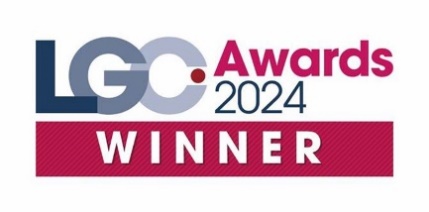